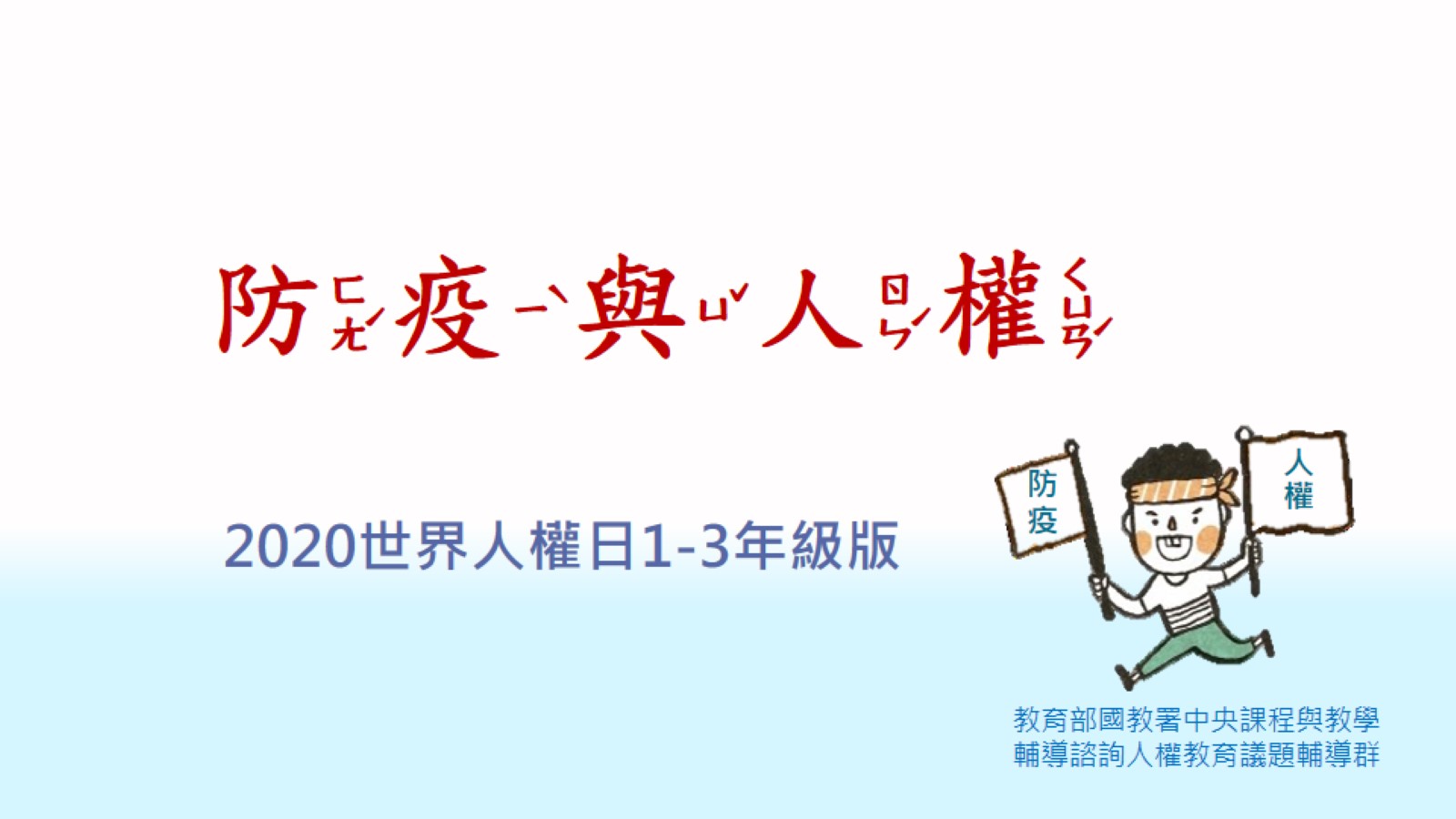 防疫與人權
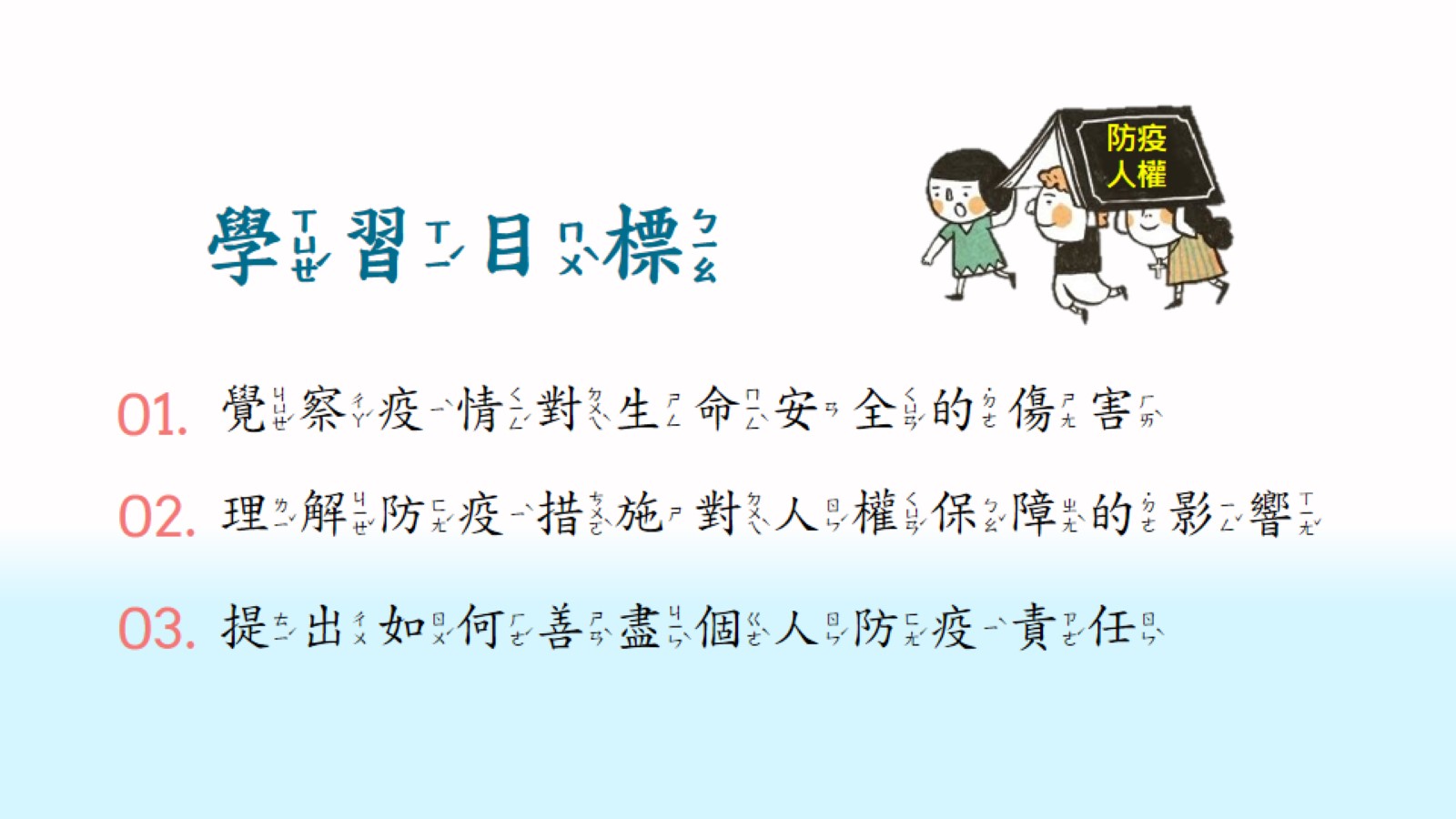 學習目標
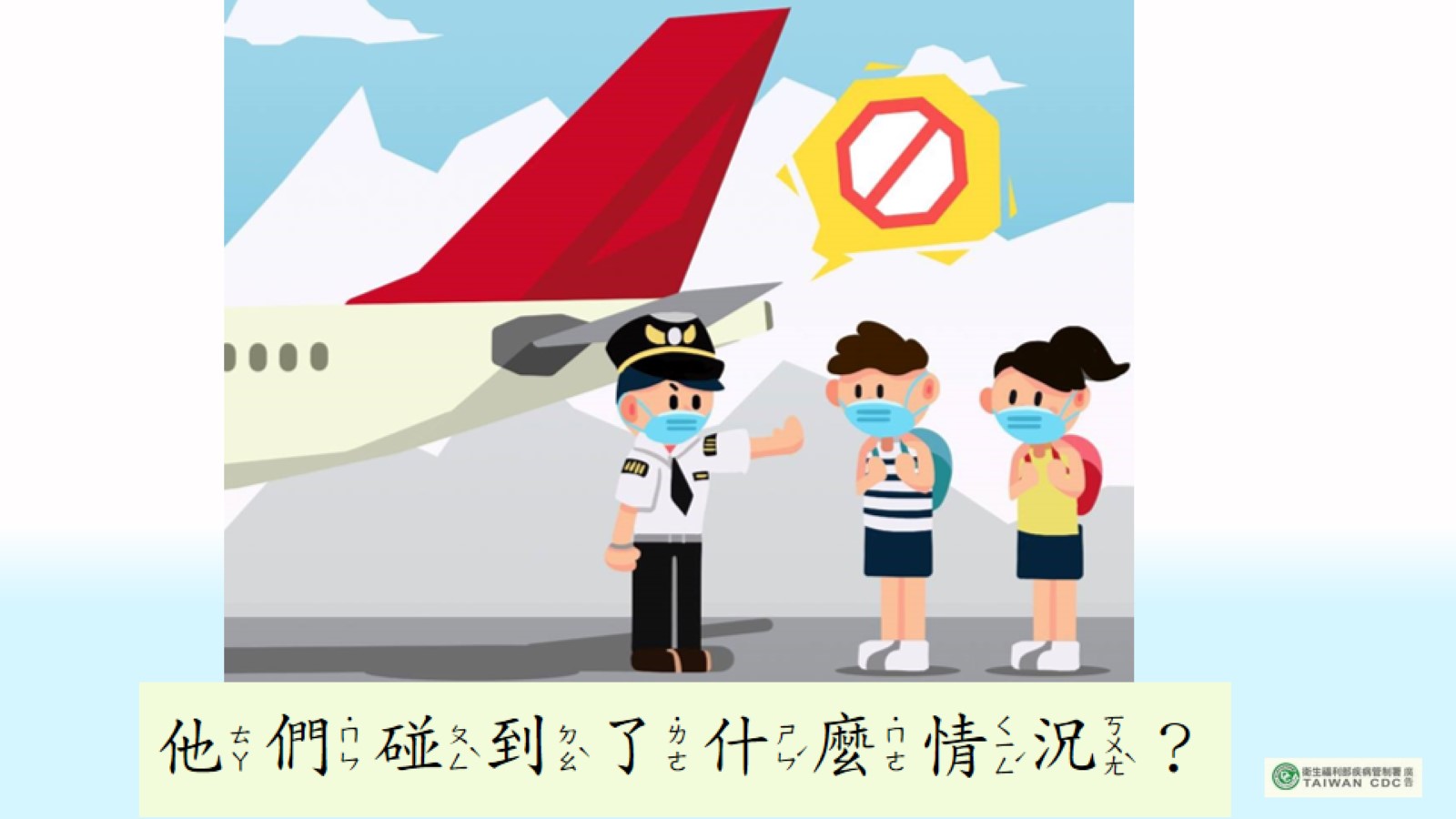 他們碰到了什麼情況？
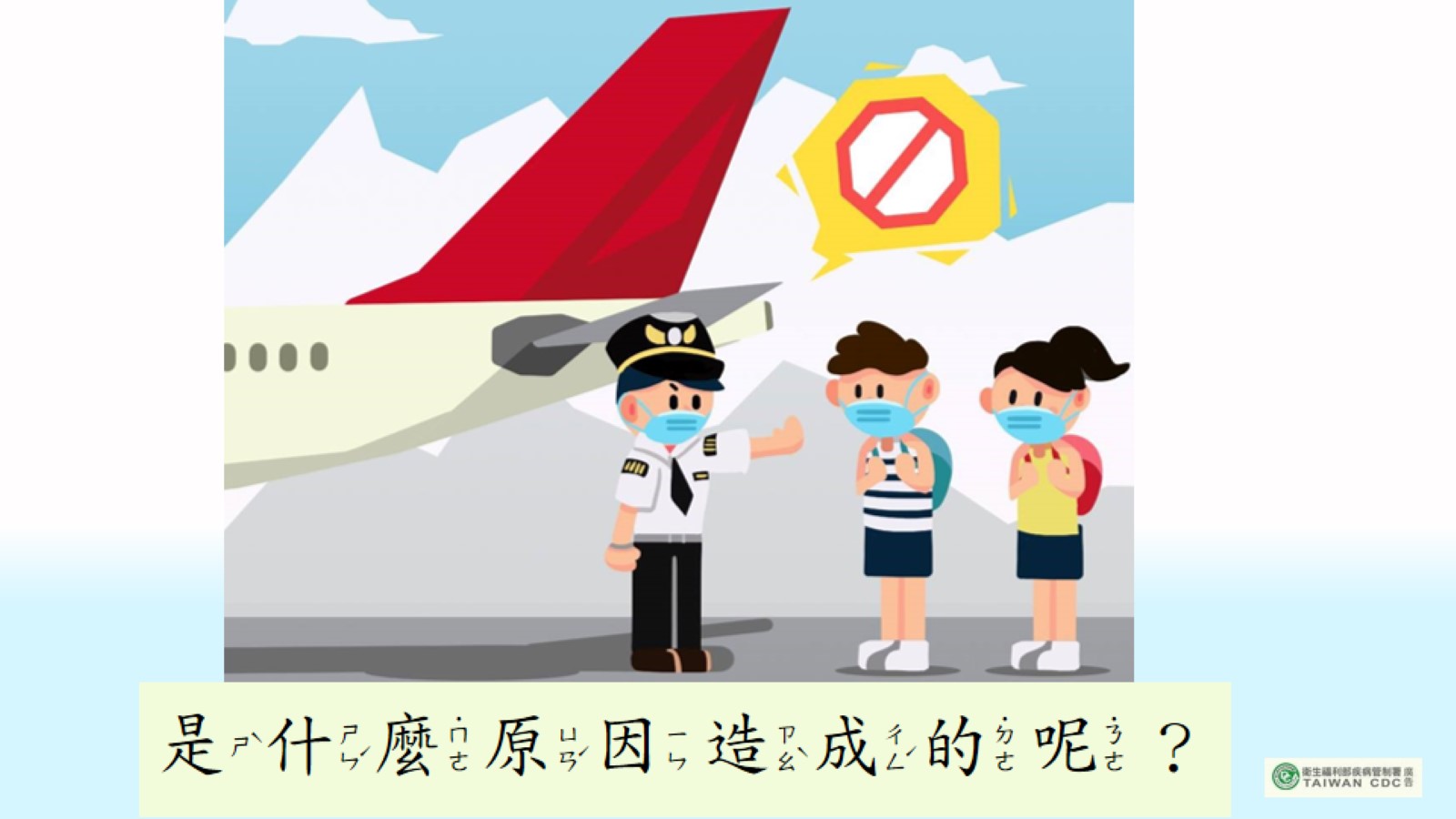 是什麼原因造成的呢？
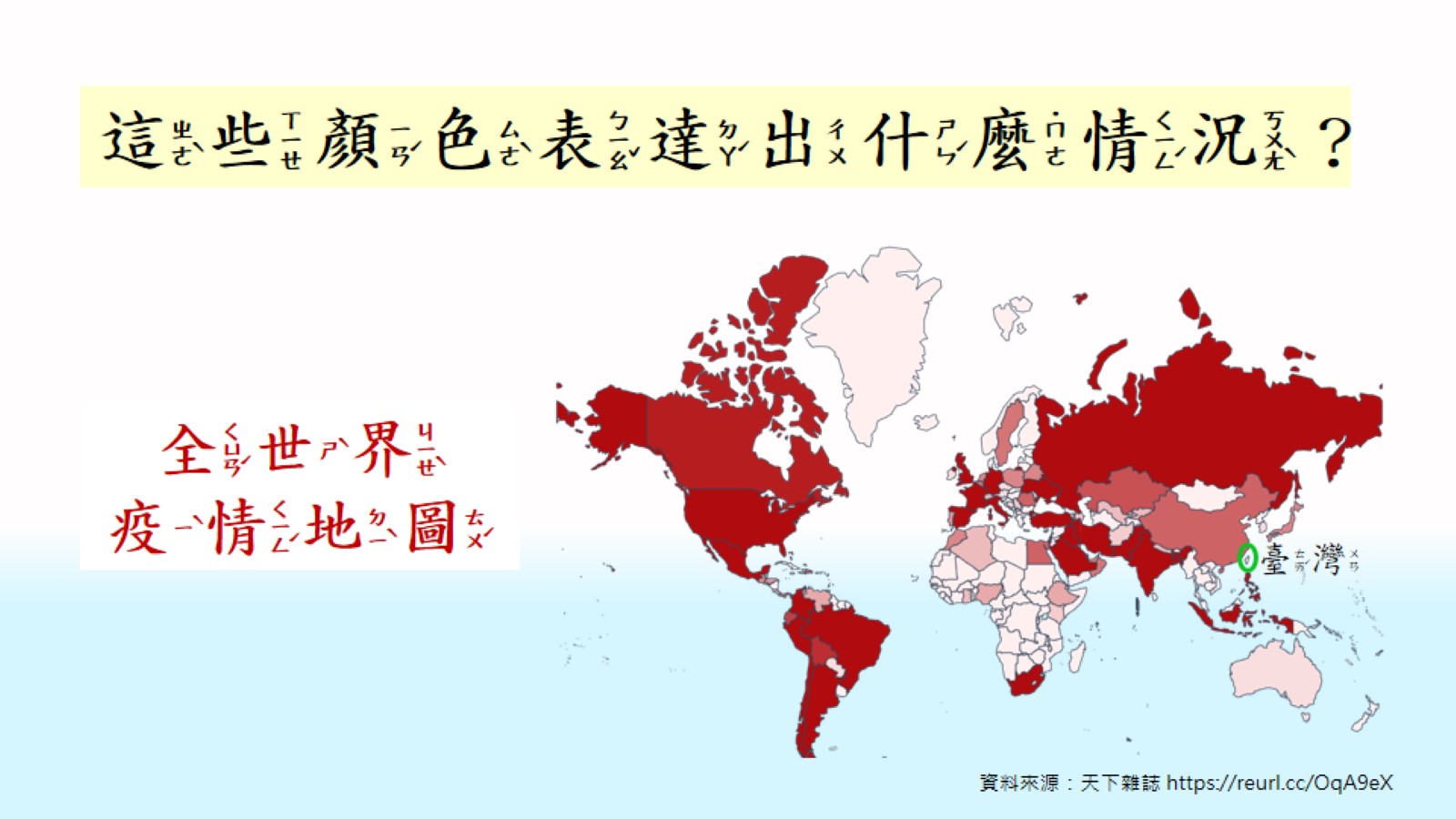 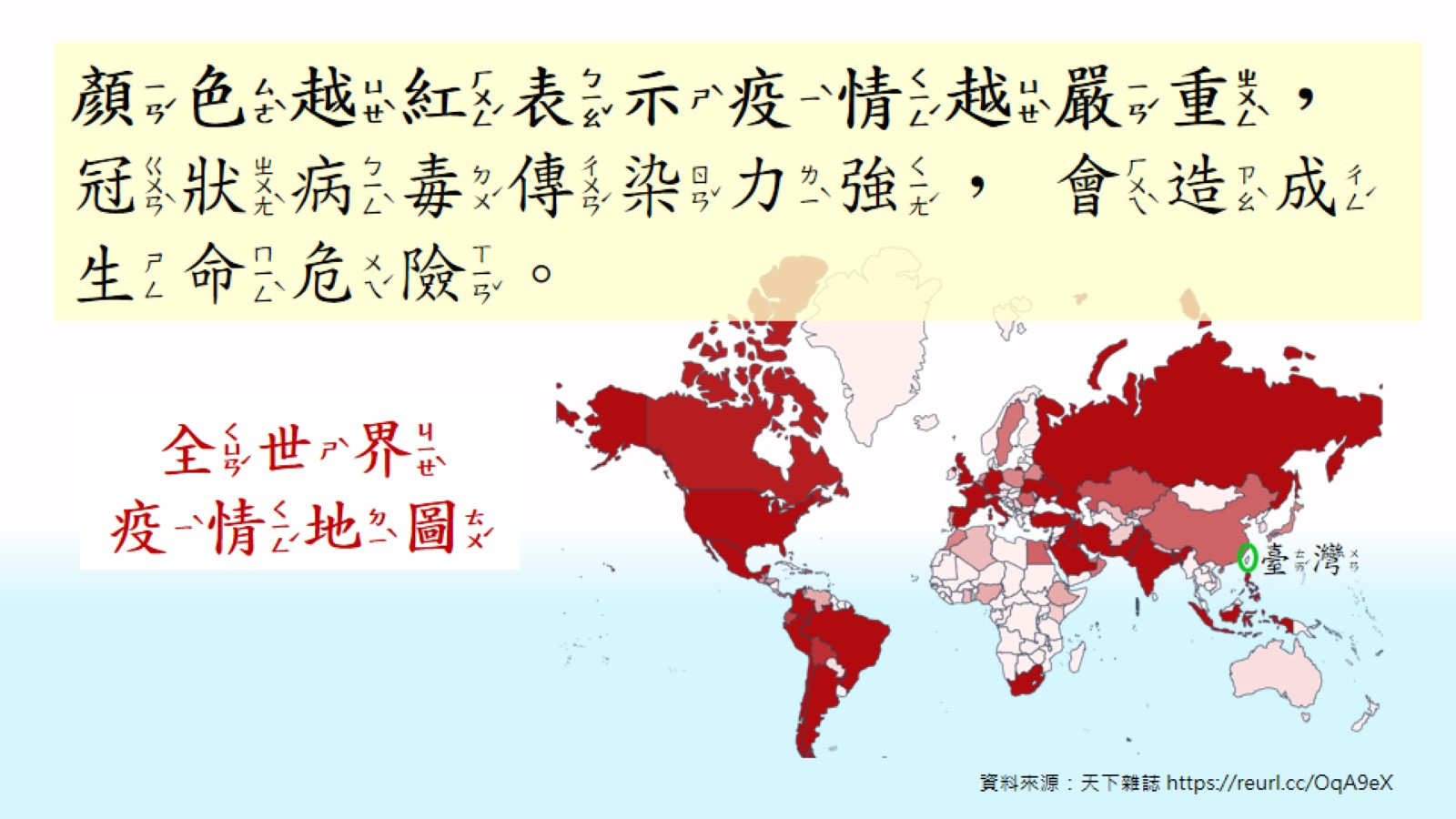 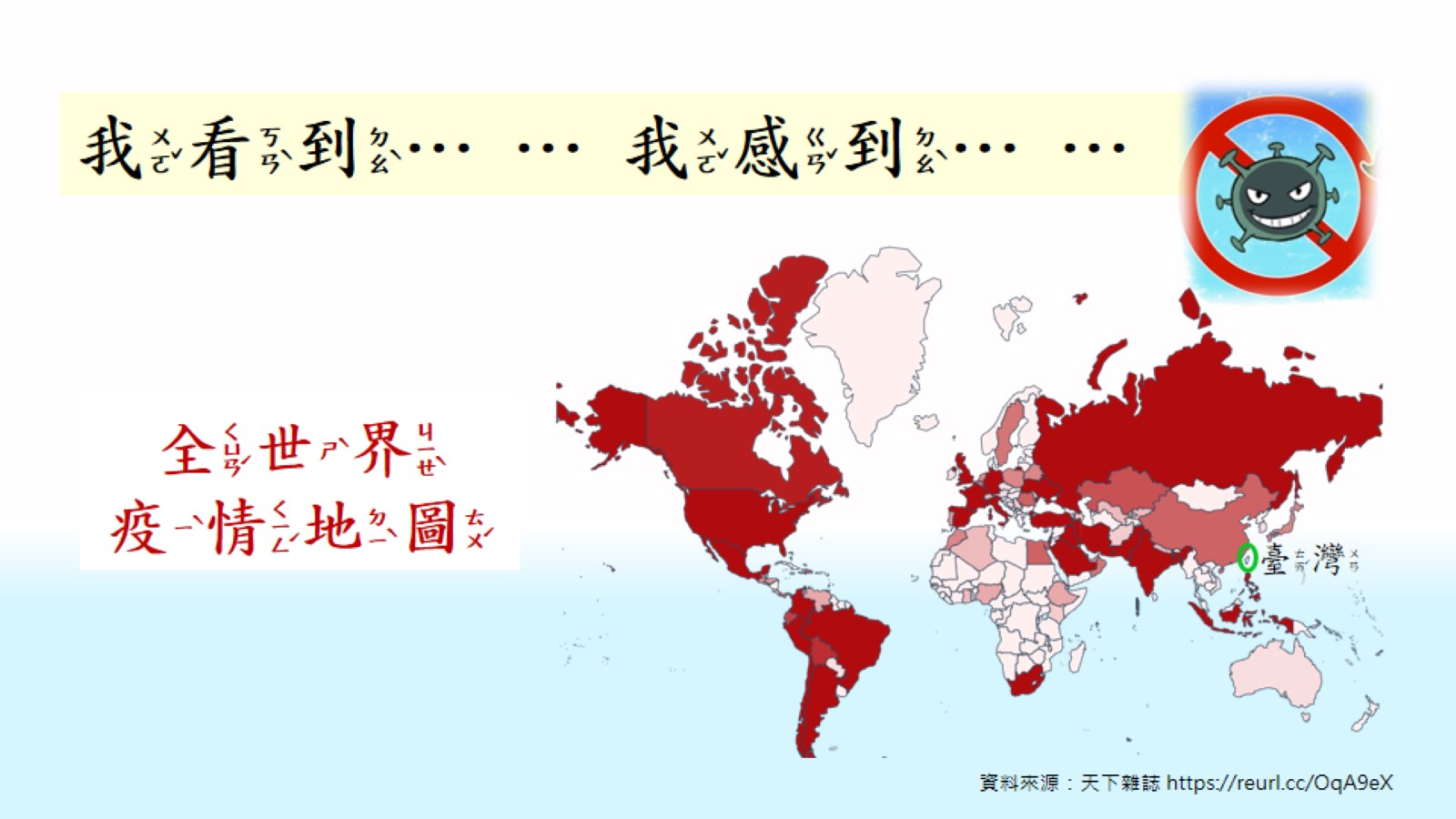 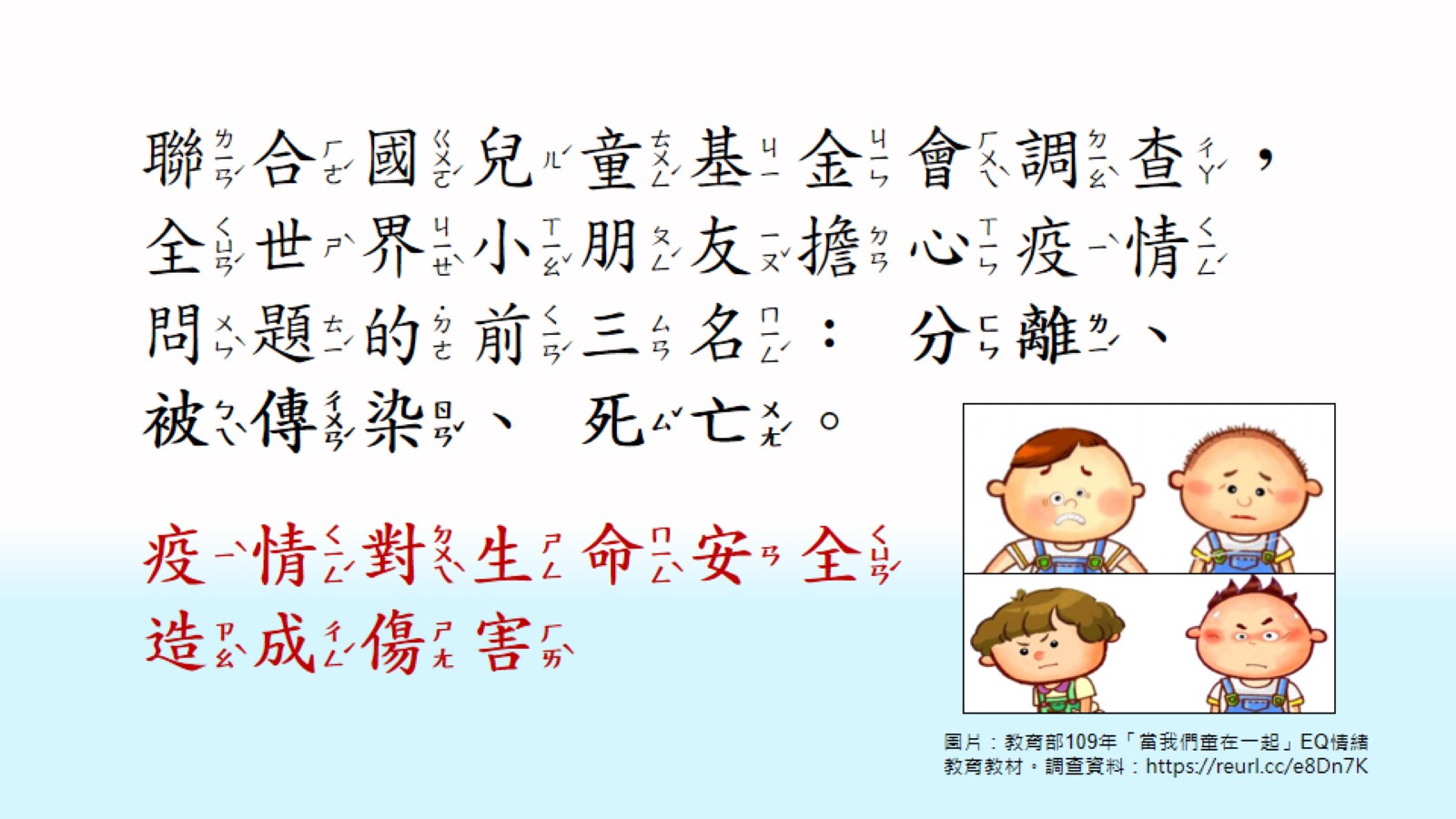 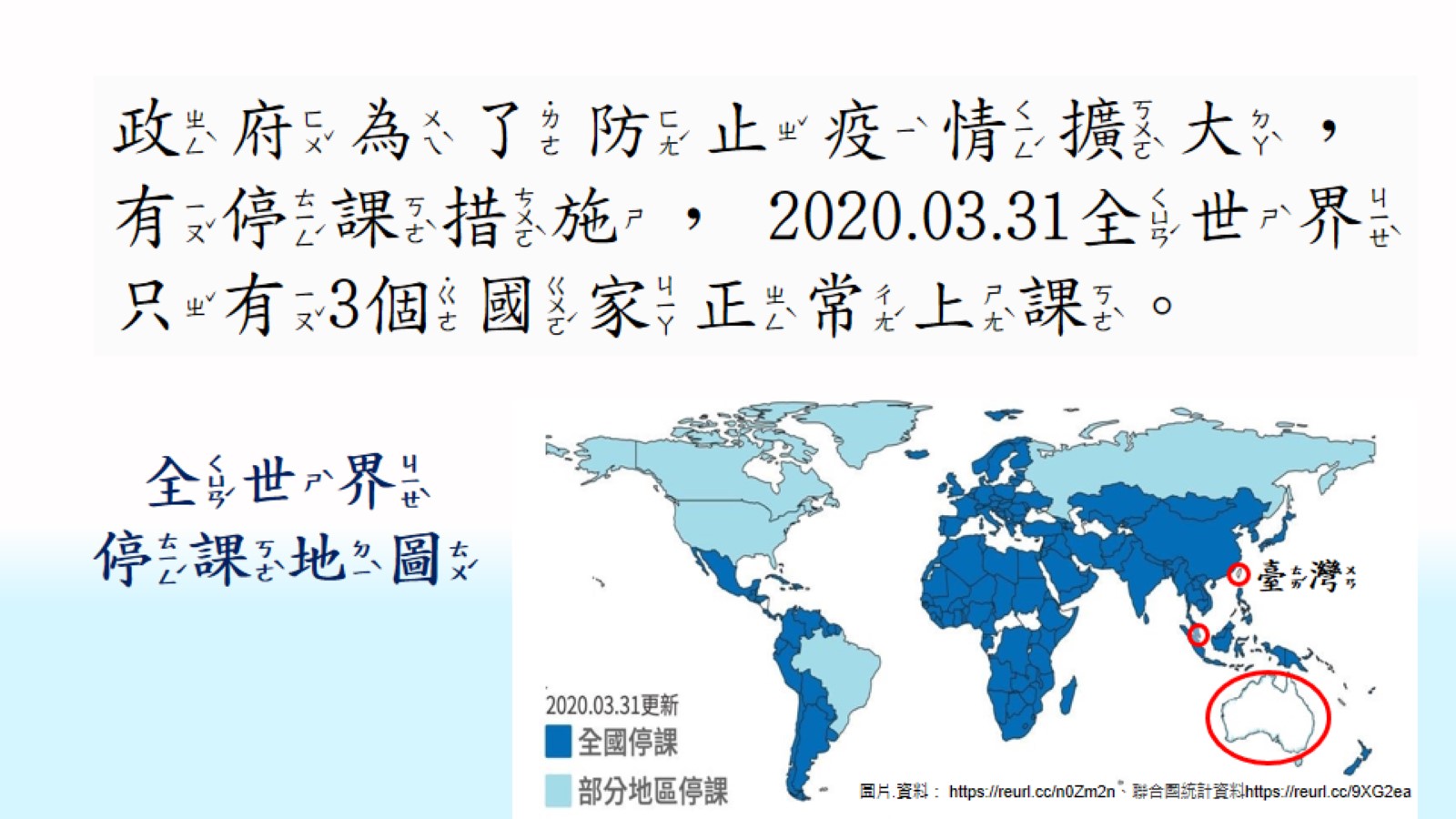 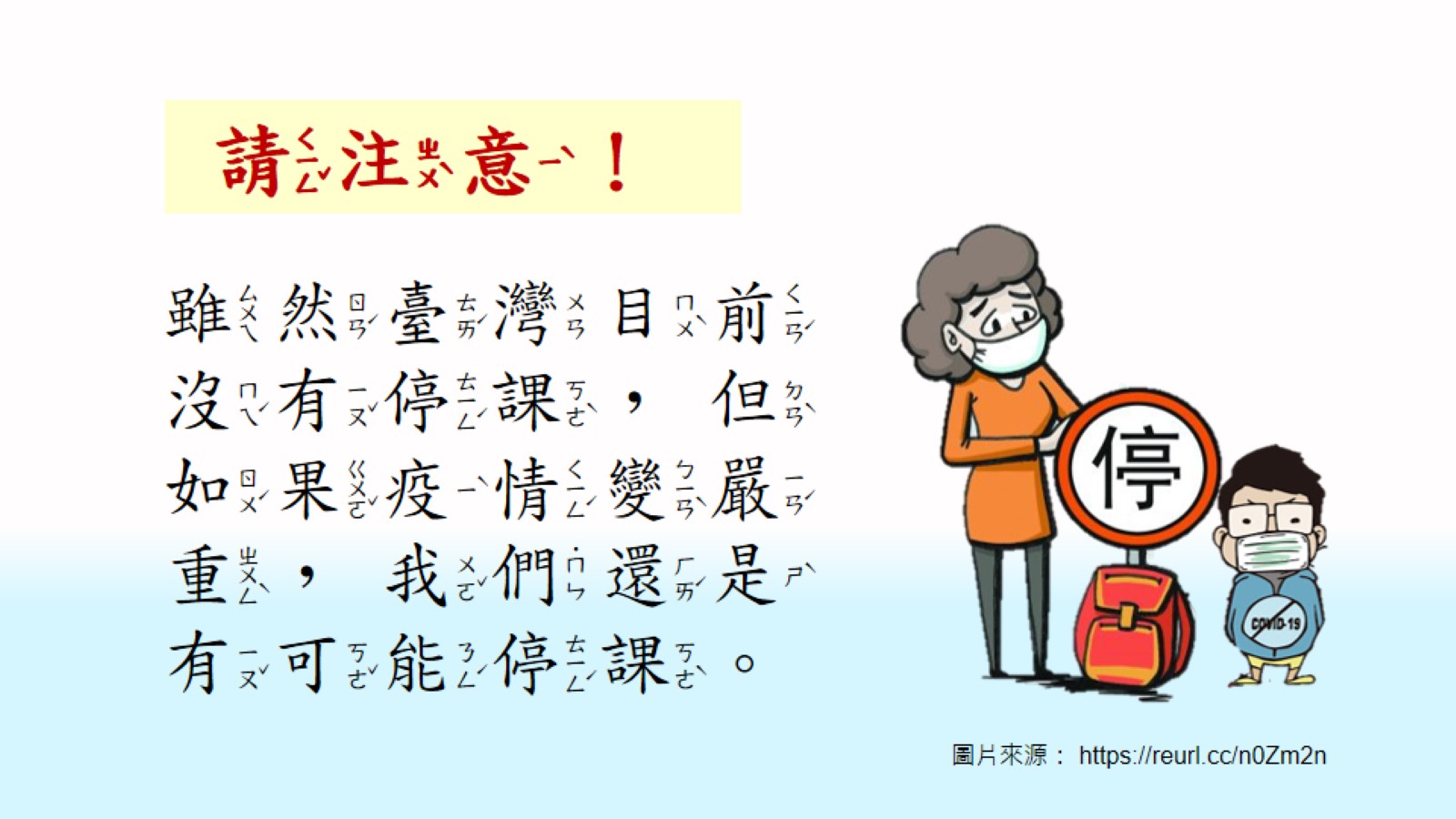 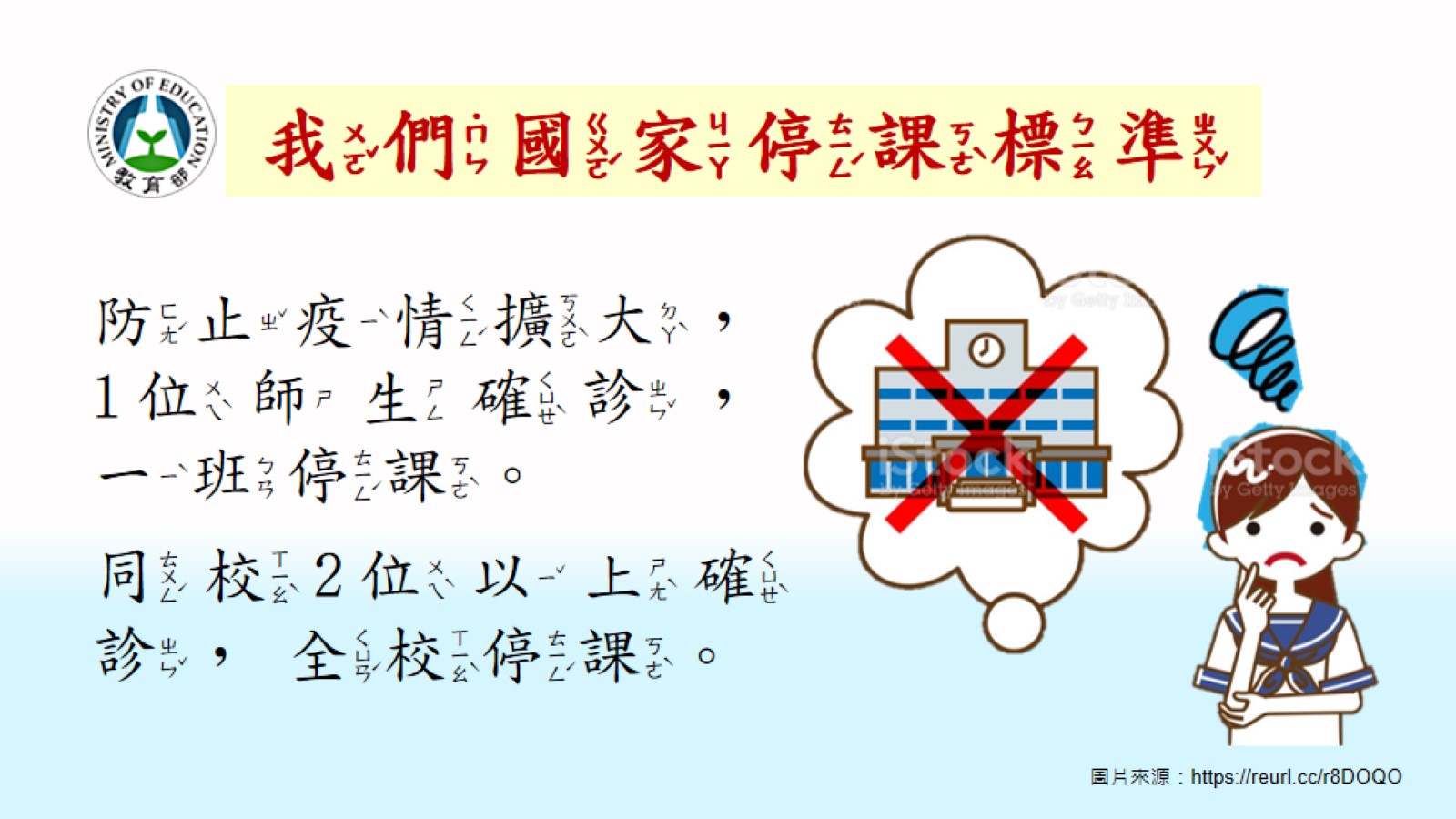 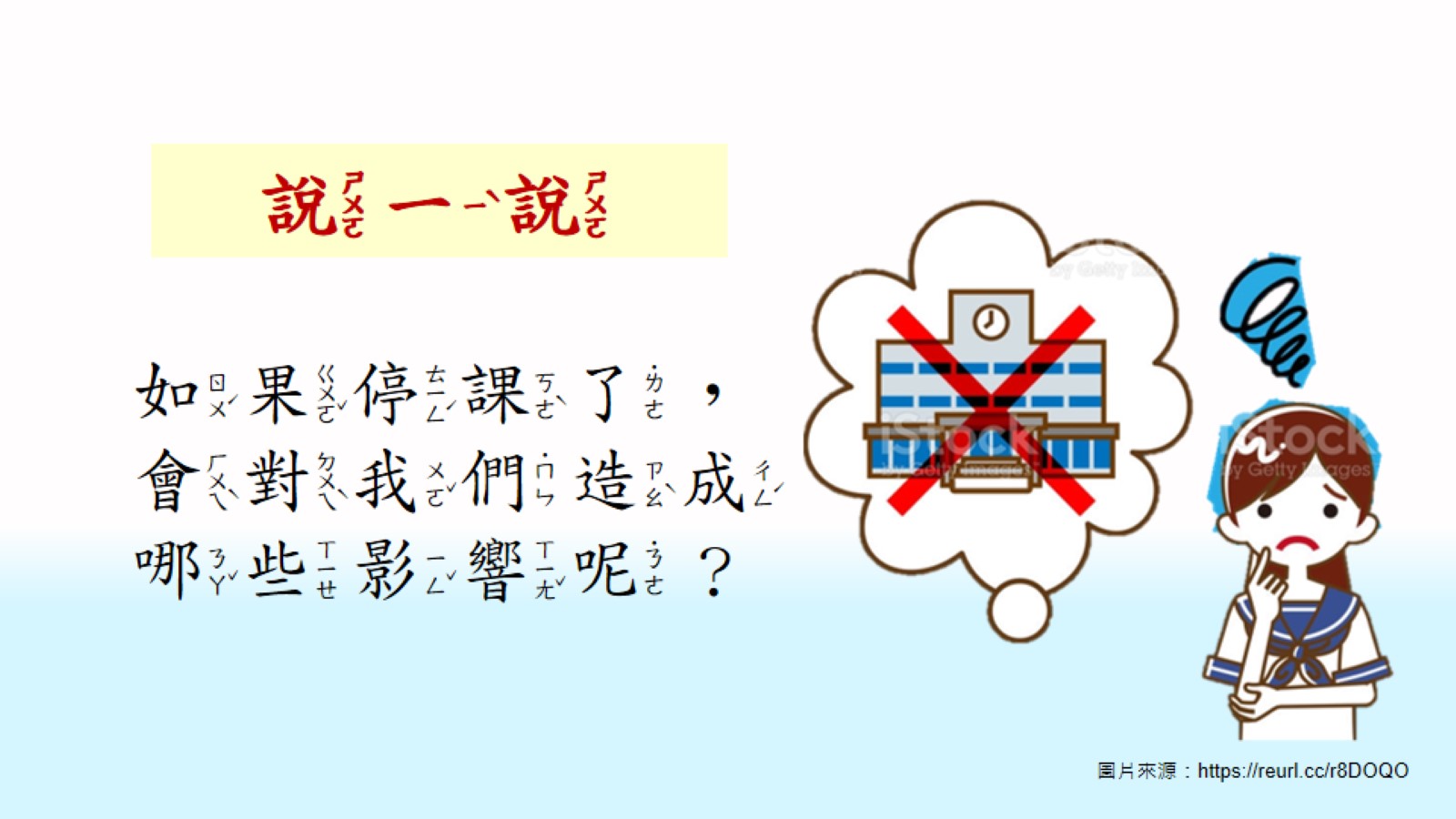 如果停課了，會對我們造成哪些影響呢？
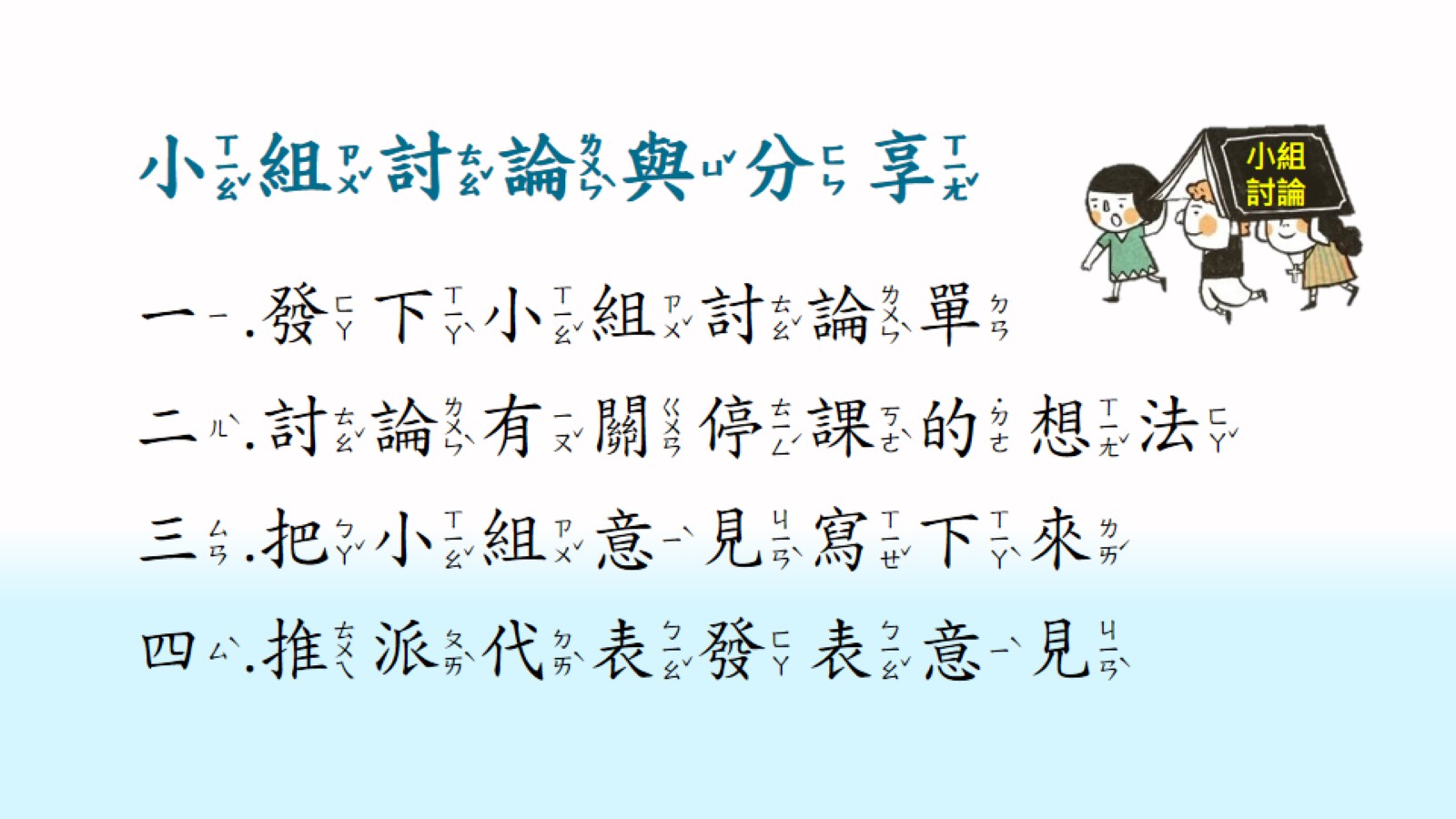 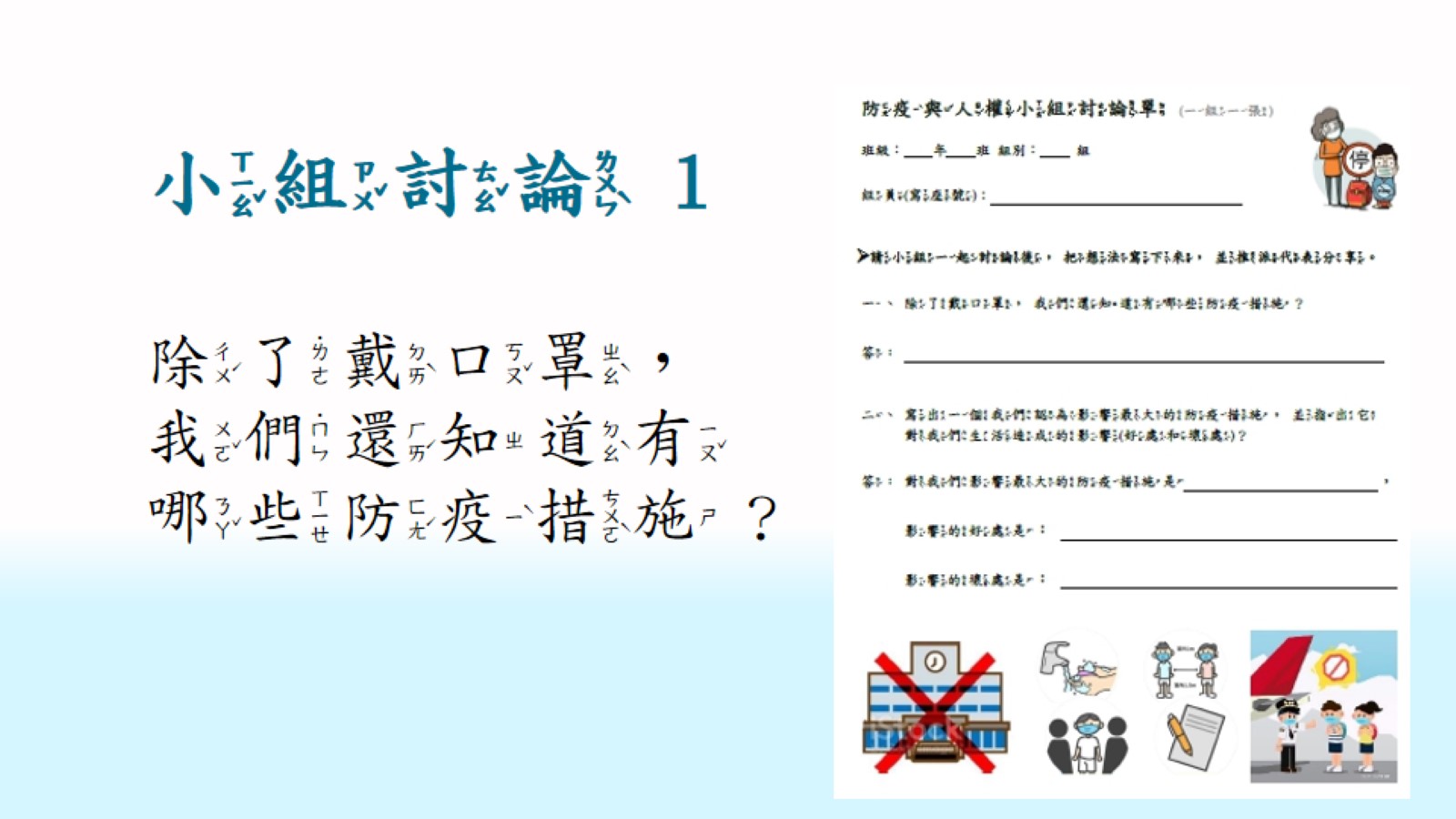 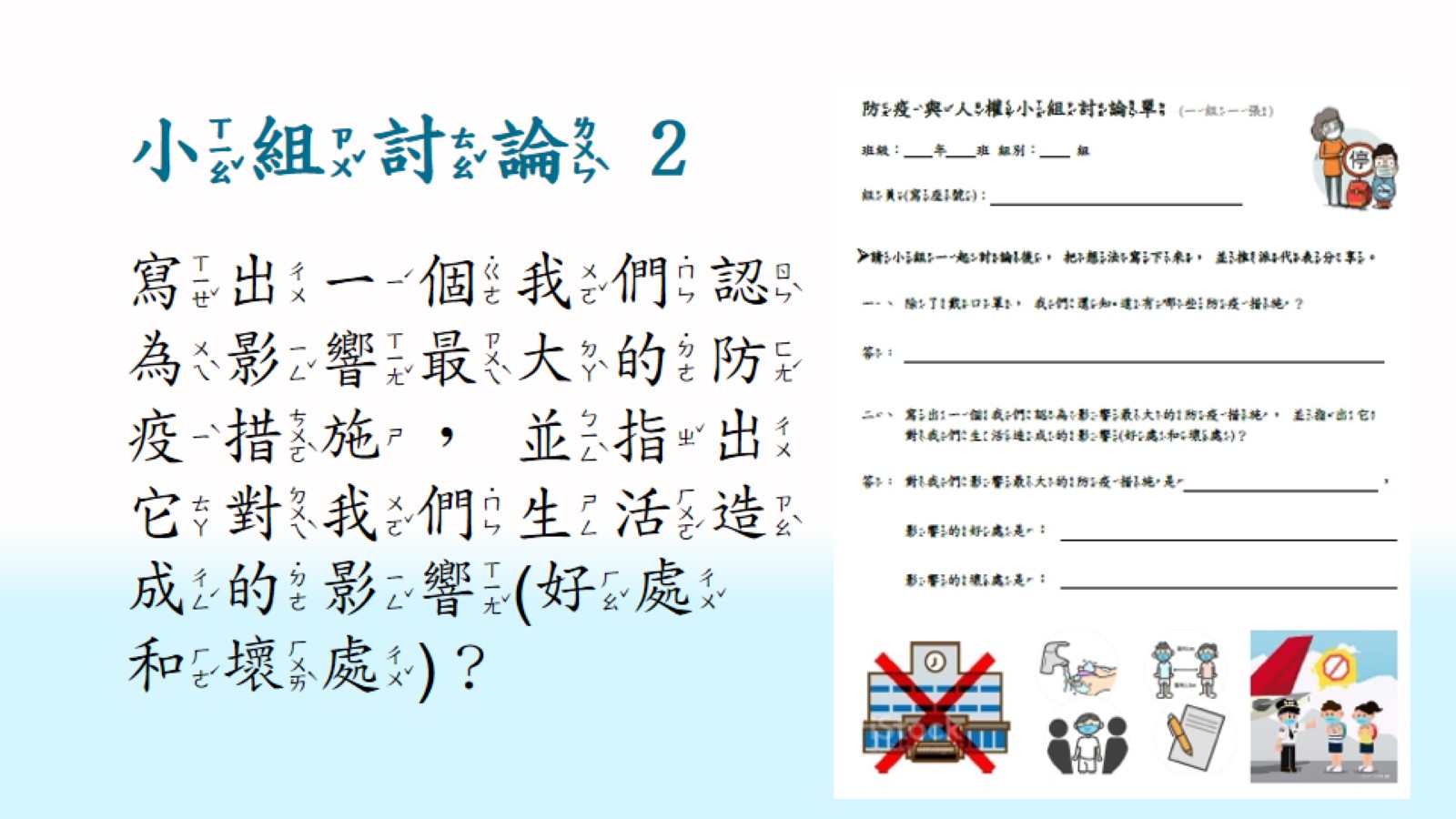 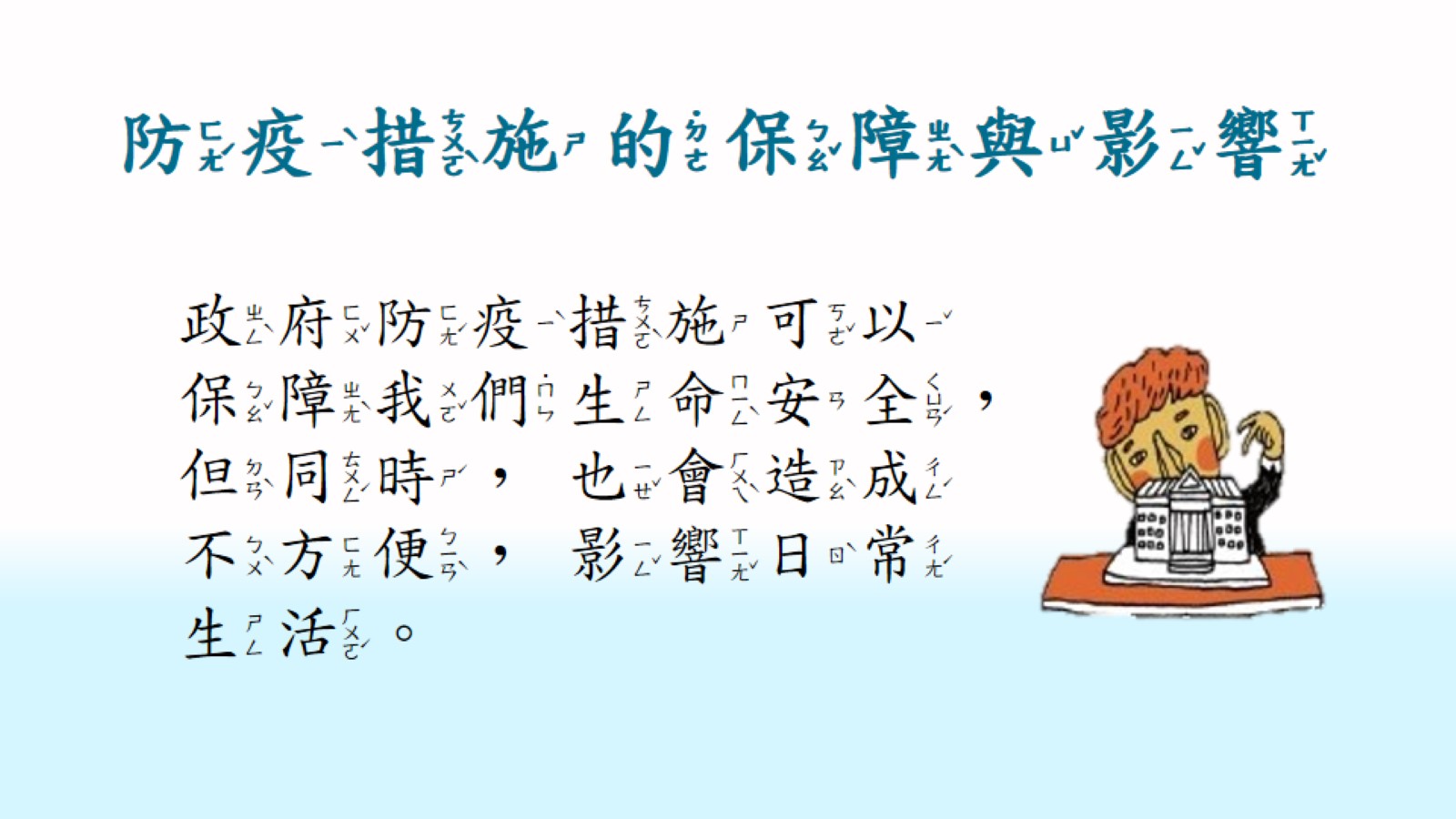 防疫措施的保障與影響
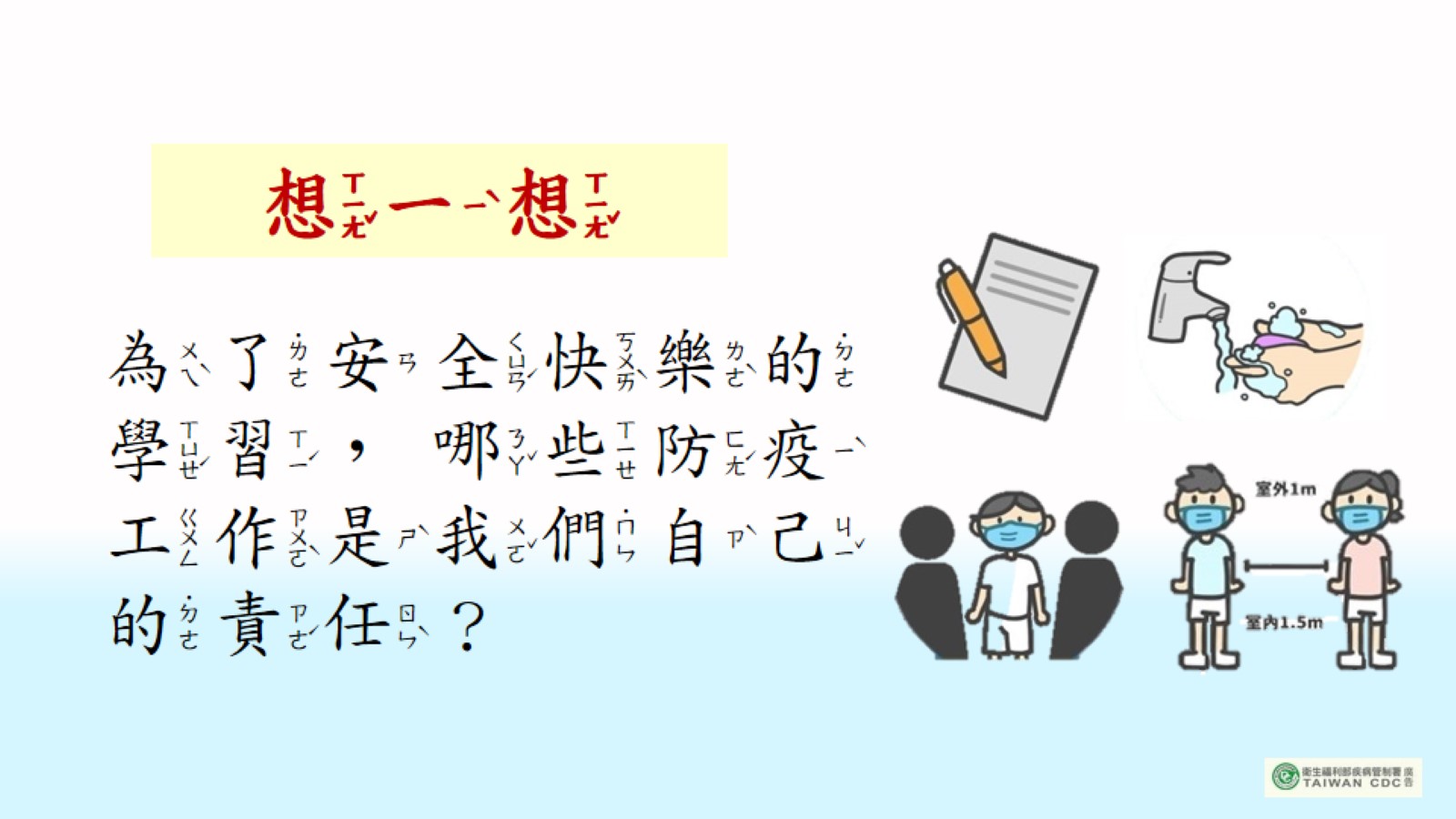 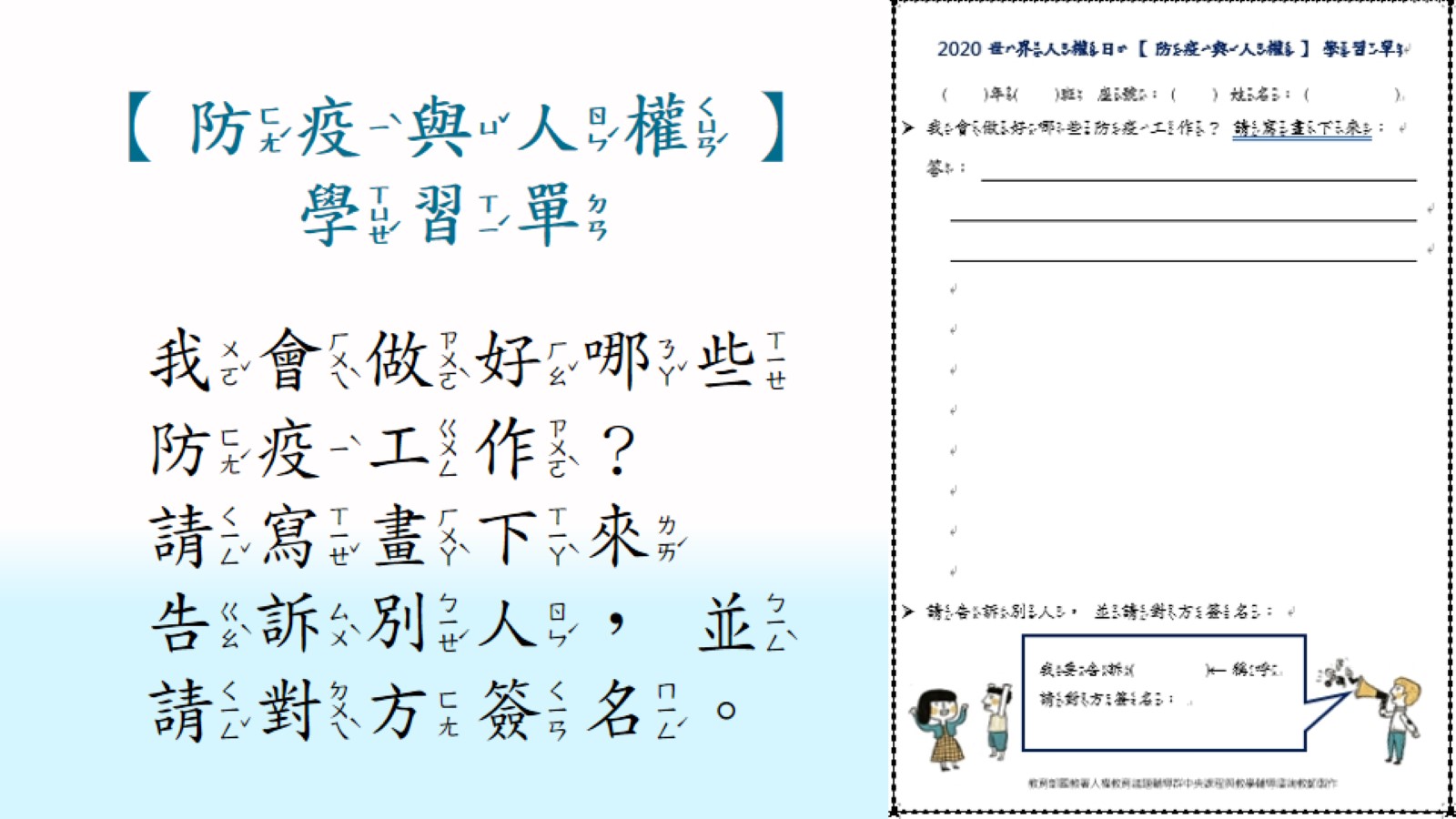 【防疫與人權】學習單
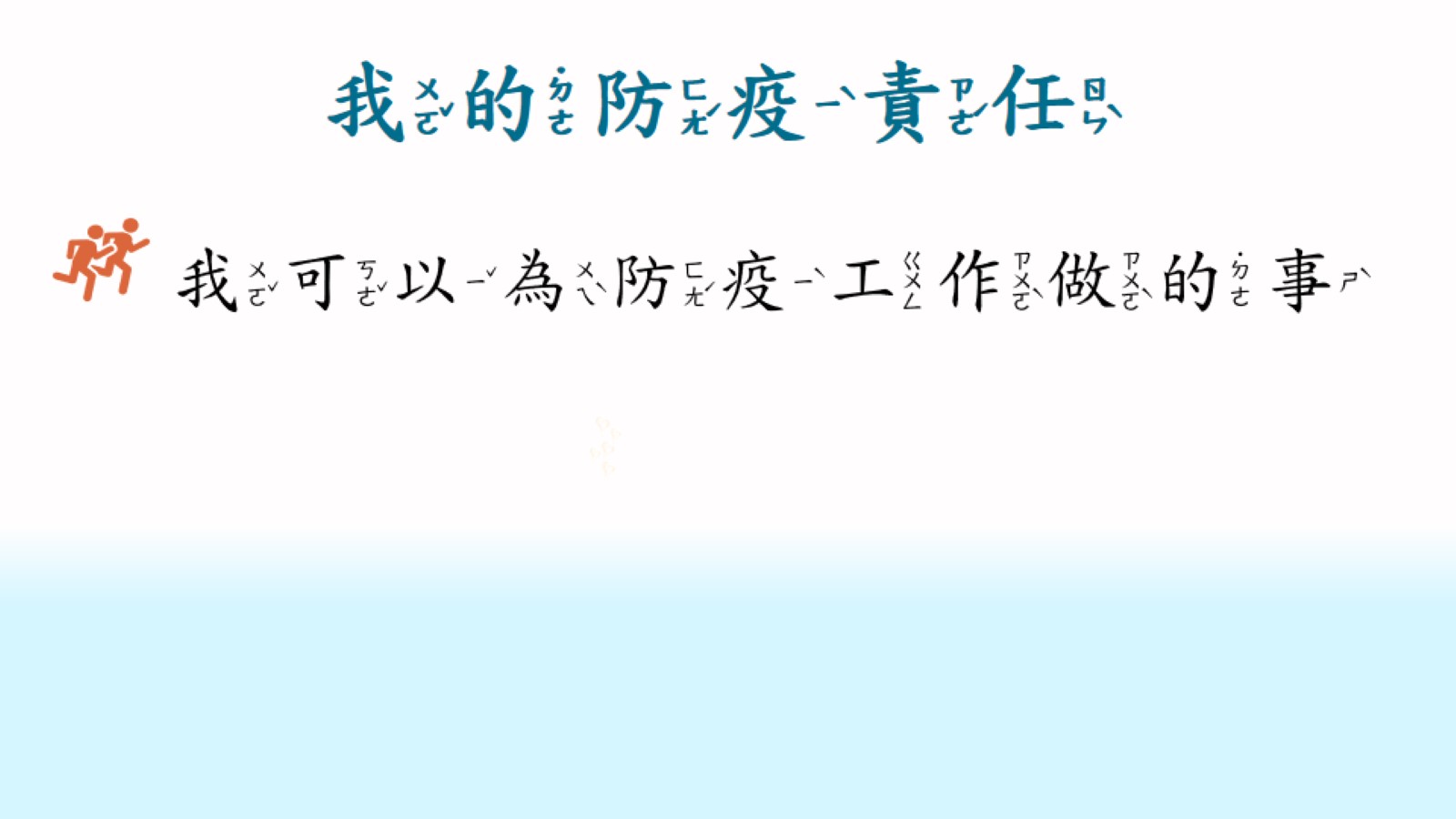 我的防疫責任
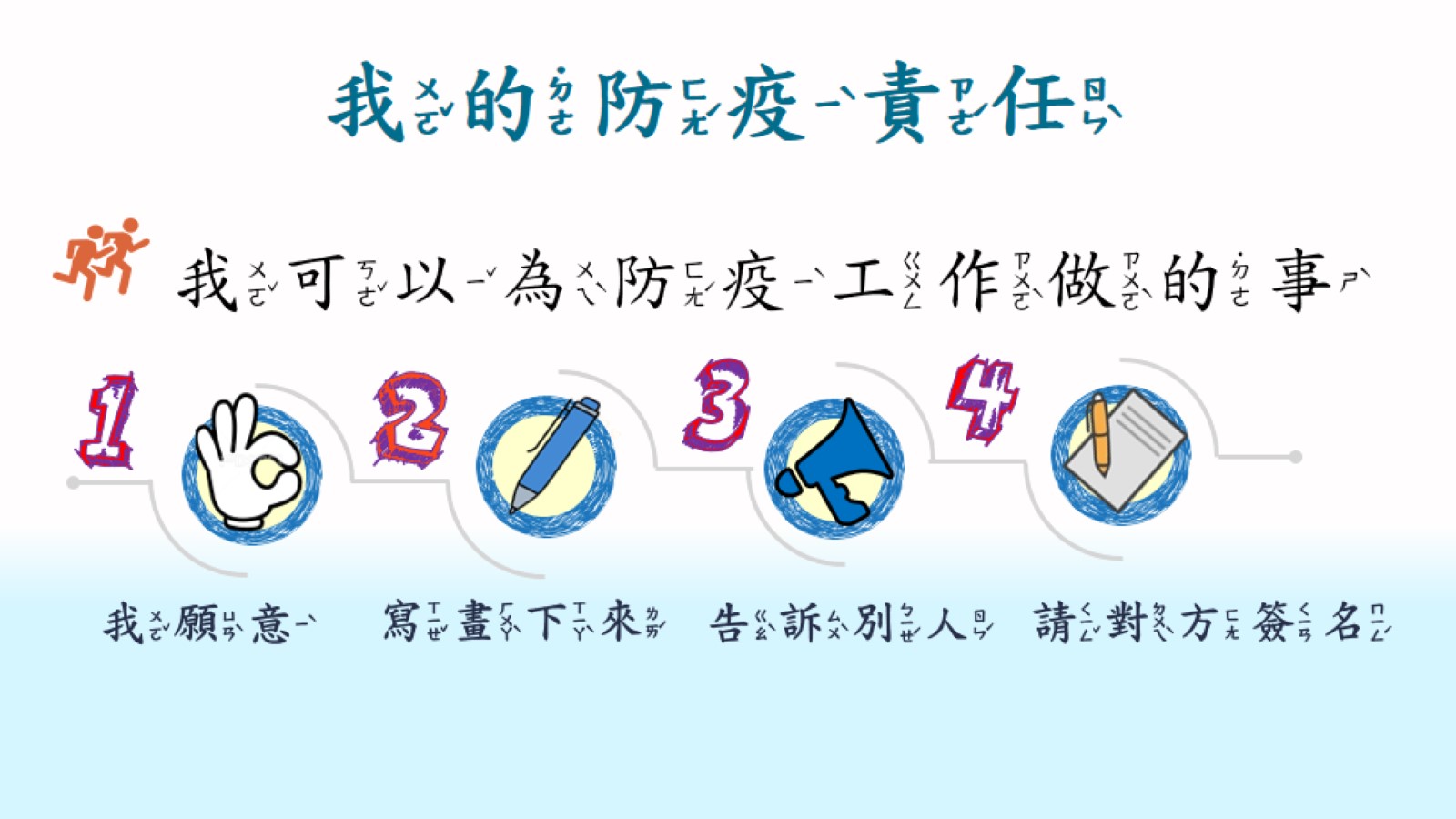 我的防疫責任
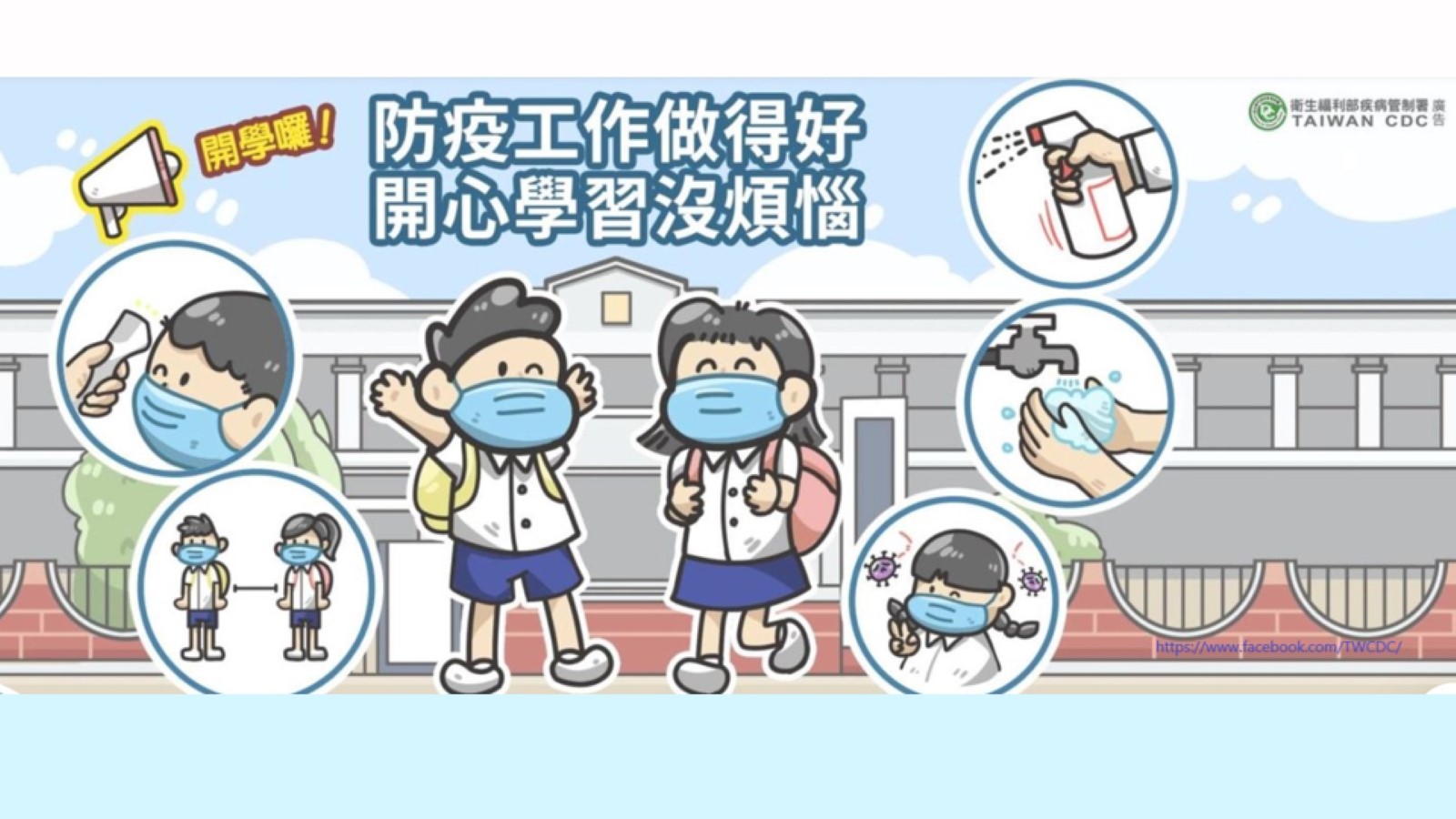 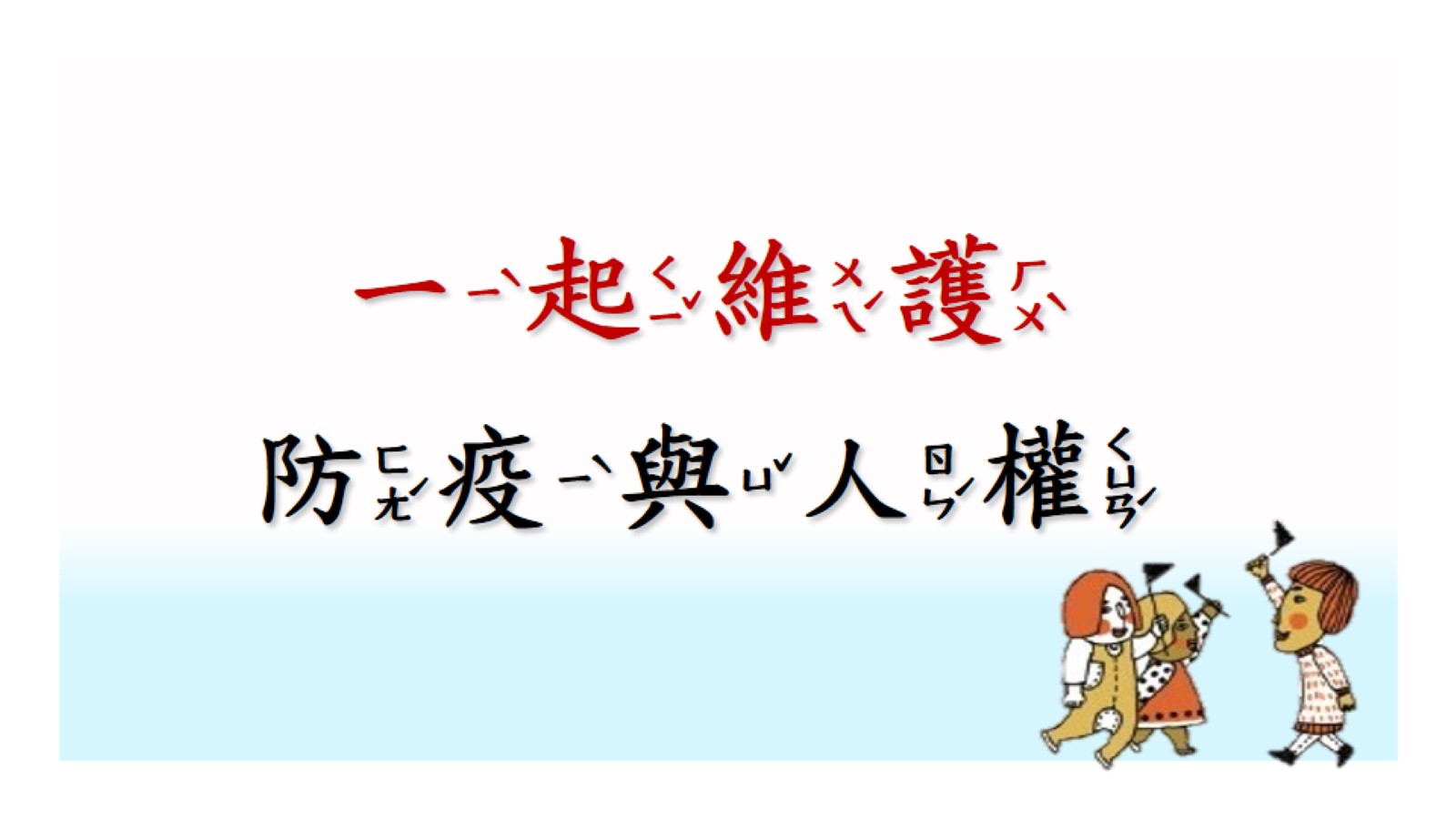